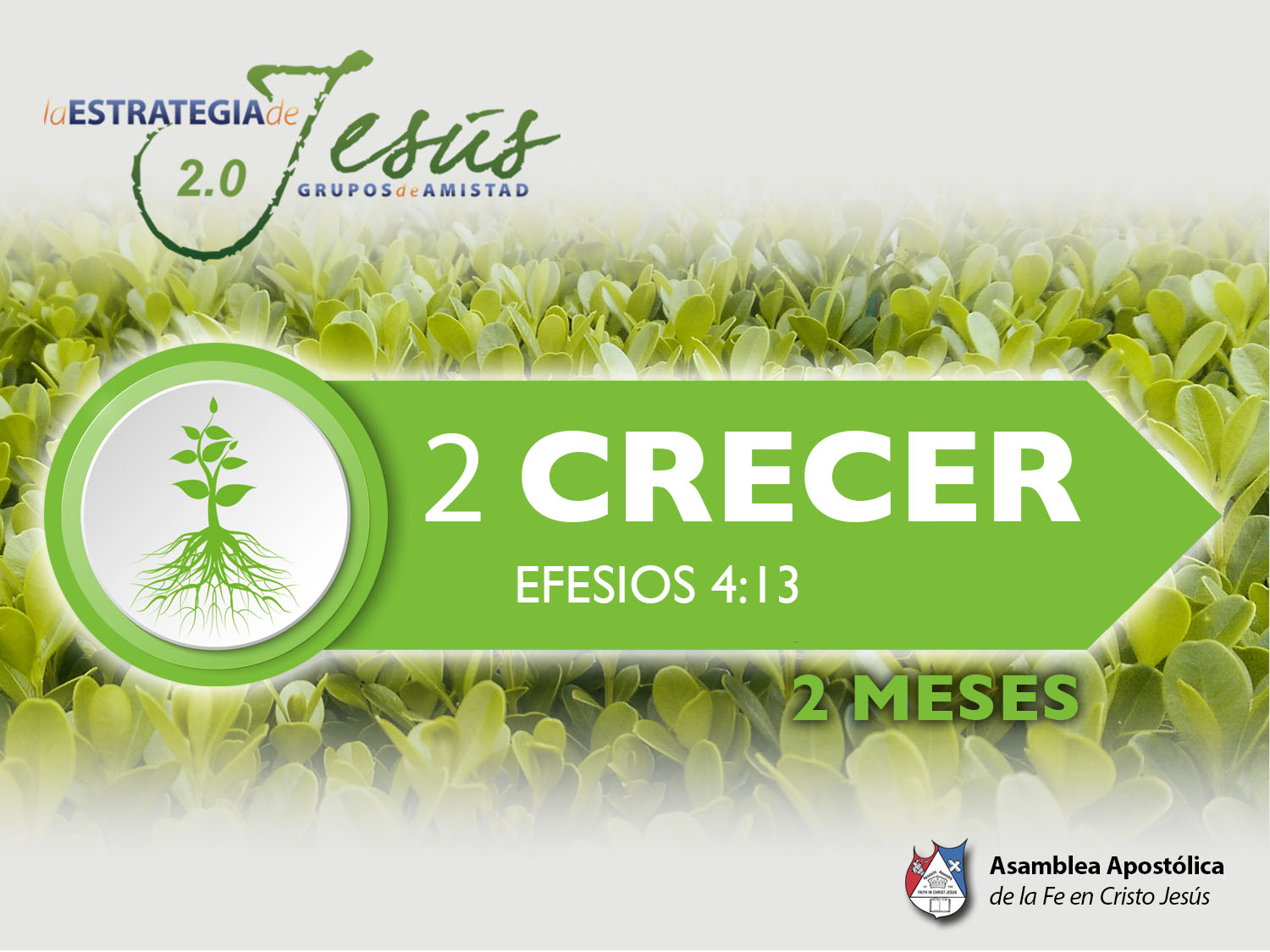 AL SER SALVO, QUE MAS DEBO CRECER?
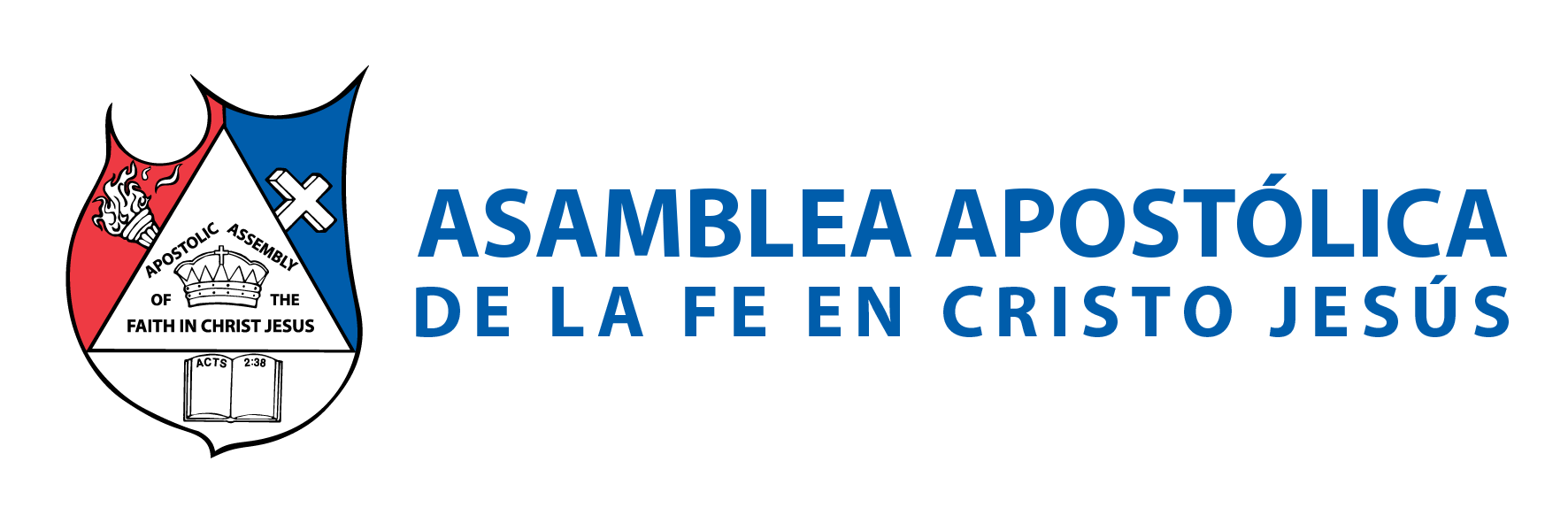 BASE BÍBLICA:

2 de Timoteo 4:5 “Pero tú sé sobrio en todo, soporta las aflicciones, haz obra de evangelista, cumple tu ministerio”.
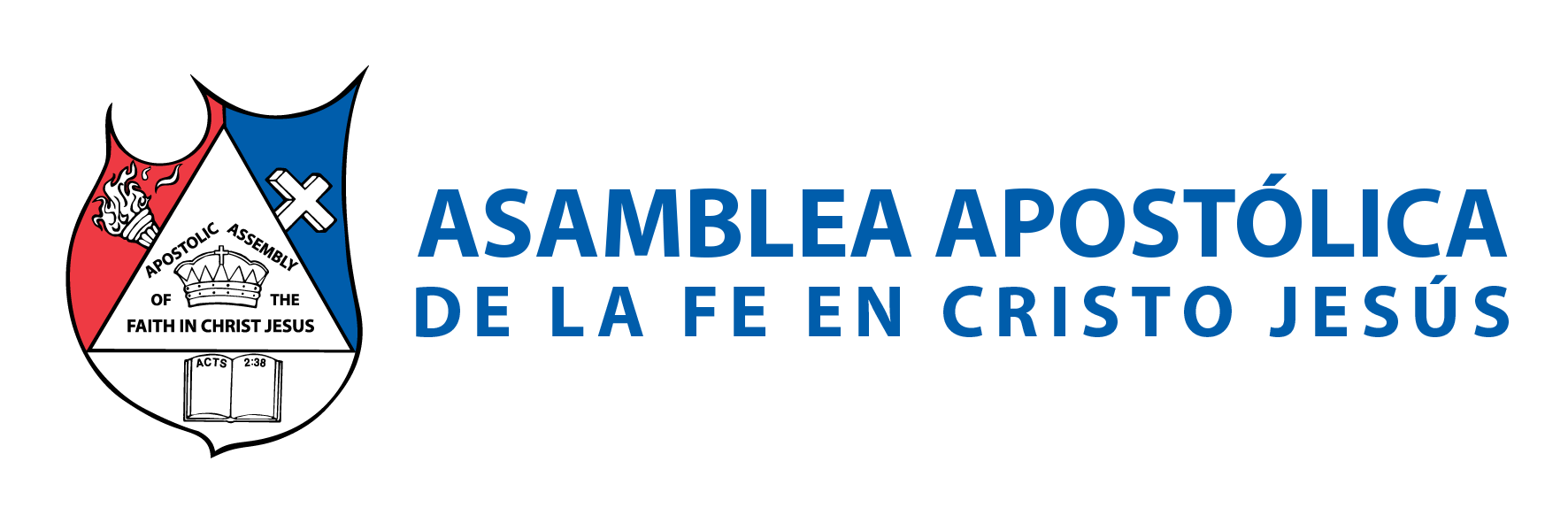 INTRODUCCIÓN 
Dentro del nivel CRECER, tenemos que entender que hay dos funciones que debemos cumplir en el cuerpo de Cristo: 
Tengo que tener una MISIÓN en el mundo (evangelizar).
2) Un MINISTERIO adentro de la iglesia (ujier, tocar, danzar, etc.).
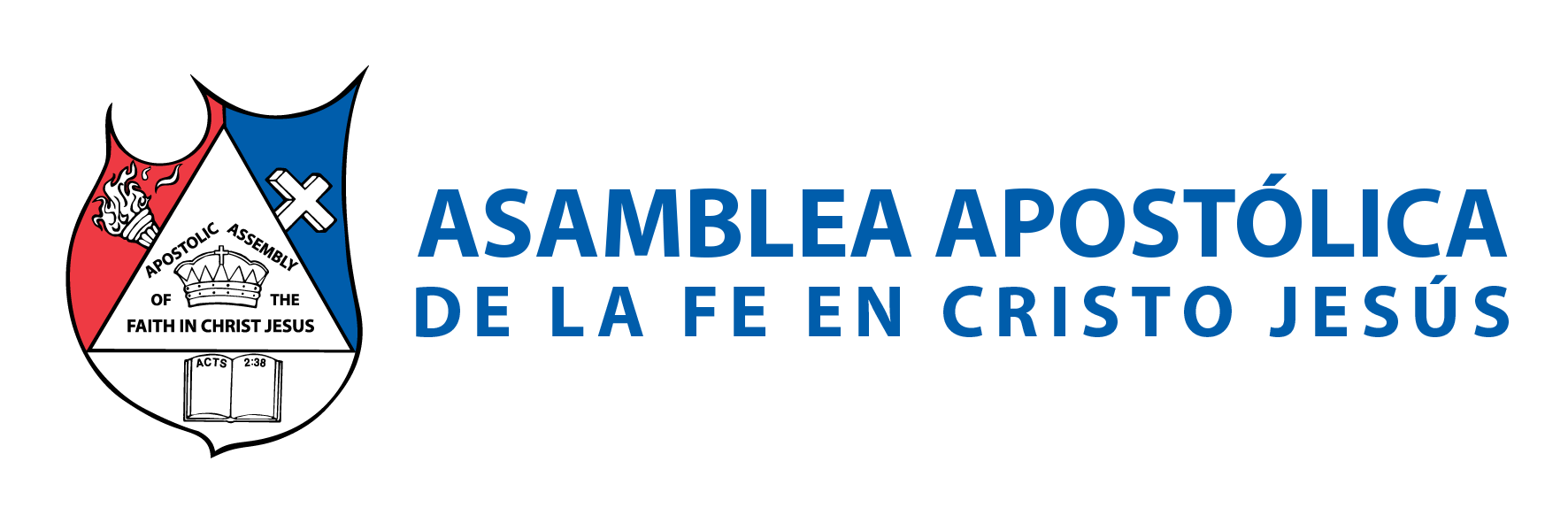 Mi Misión es el servicio que hago para el mundo. 
Mi ministerio es el servicio que hago para el cuerpo de Cristo, para su edificación . 

Si queremos lograr el realizar mis dos funciones más importantes para el Señor Jesucristo, debo de tomar en cuenta ciertos detalles; que me ayudarán a hacer mejor mi trabajo para el Señor.
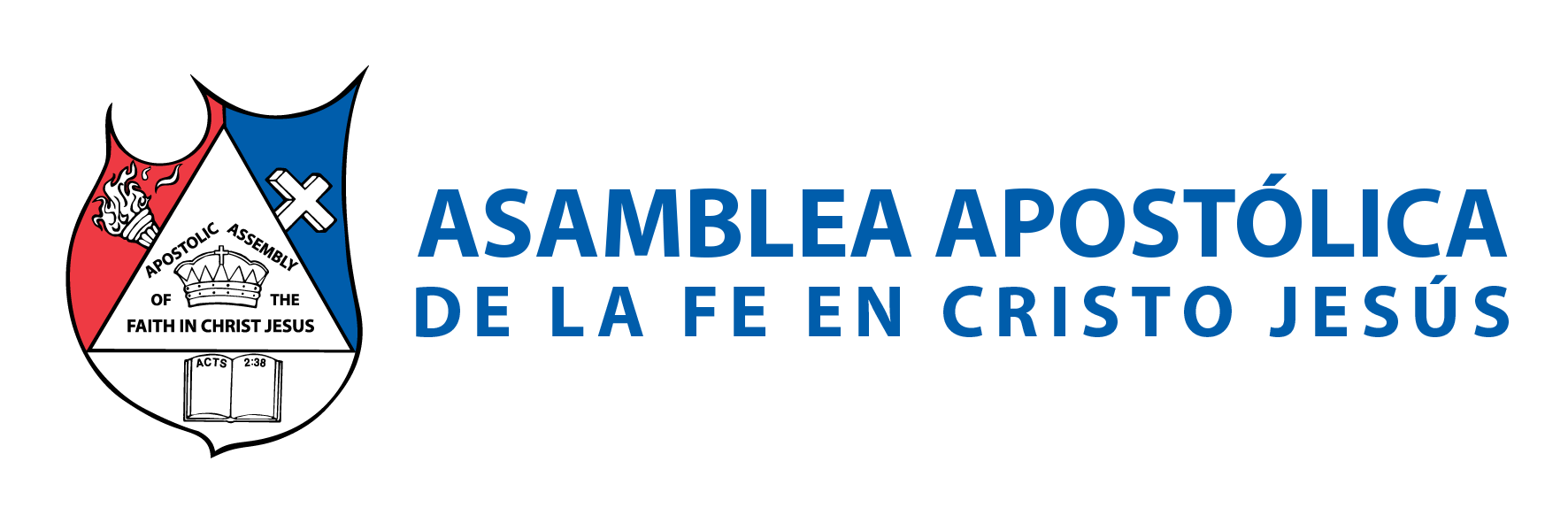 I.- ALGUNOS DETALLES BÁSICOS 

ALIMÉNTATE SANO PARA CRECER 

Cuando vamos a echar a andar el vehículo de la fe, de la salvación; lo mejor es que usemos el manual bíblico.
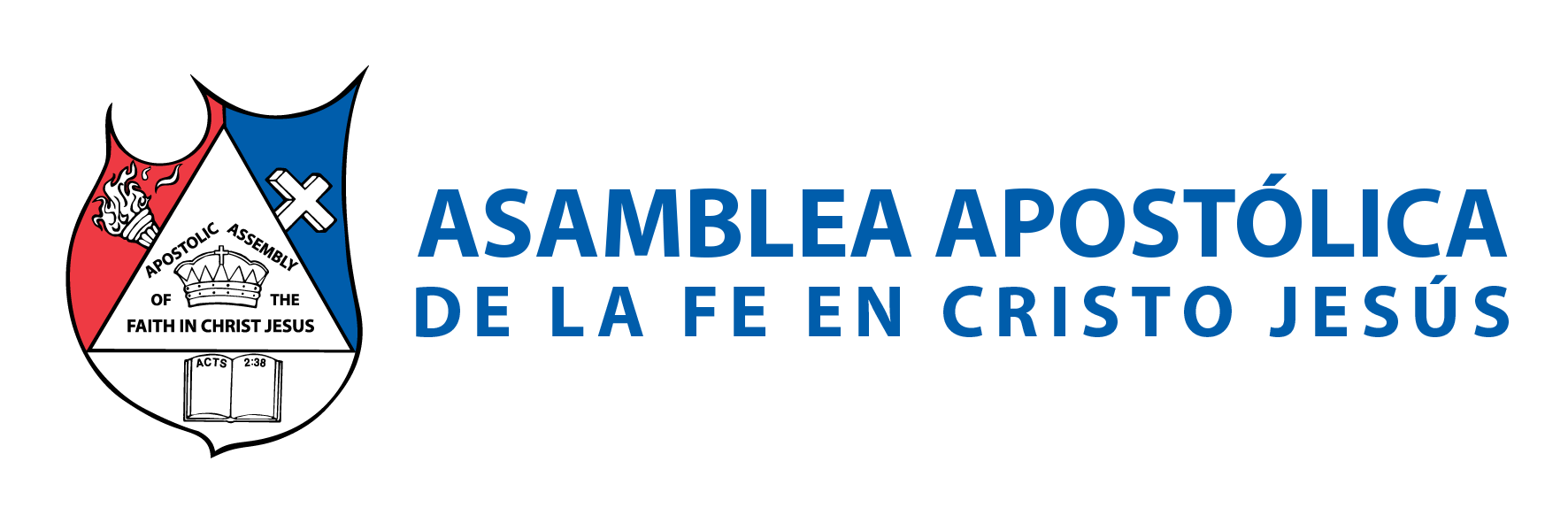 1RA. INSTRUCCIÓN: 
Deuteronomio 6:5,6: 
“Amarás a Jehová tu Dios de todo tu corazón, y de toda tu alama, y con todas tus fuerzas. Y estas palabras que yo te mando hoy estarán sobre tu corazón” 
2DA. INSTRUCCIÓN: Deuteronomio 8:11: 
“Cuídate de no olvidarte de Jehová tu Dios, para cumplir sus mandamientos, sus decretos y sus estatutos que yo te ordeno hoy”.
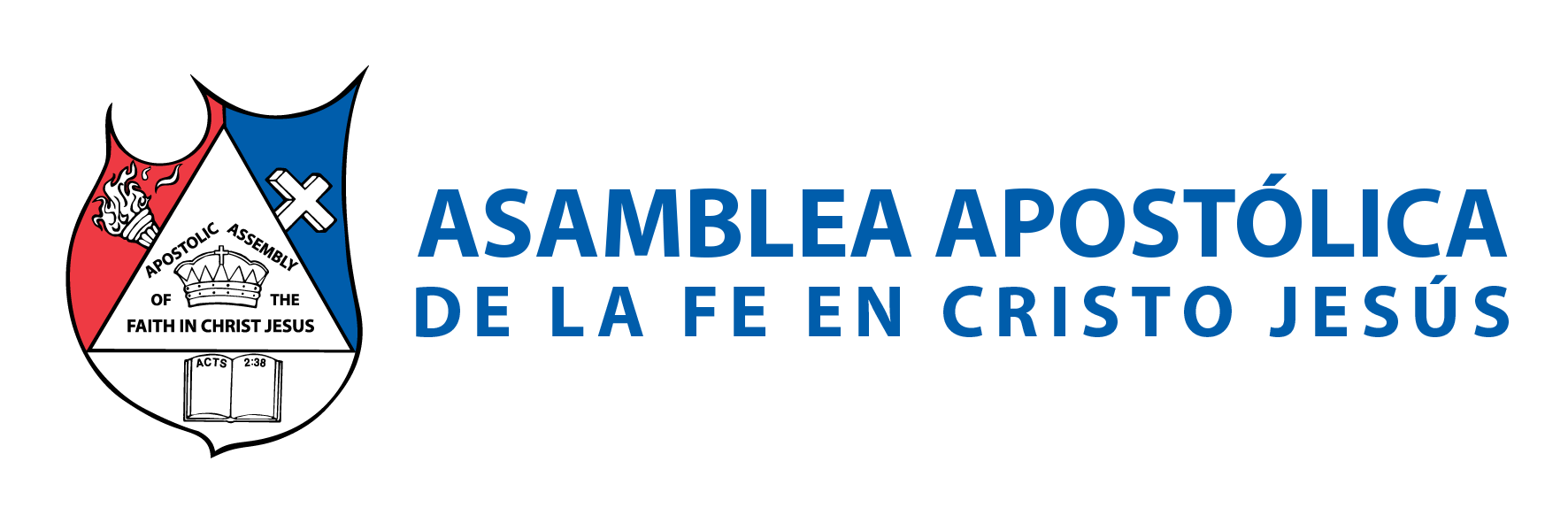 3RA. INSTRUCCIÓN: 
1 Timoteo 4:16: 
“Ten cuidado de ti mismo y de la doctrina; persiste en ello, pues haciendo esto, te salvarás a ti mismo y a los que te oyeren”. 
4TA. INSTRUCCIÓN: 
1 Pedro 2:21: “Siga las pisadas de Cristo. “Pues para esto fuisteis llamados; porque también Cristo padeció por nosotros, dejándonos ejemplo, para que sigáis sus pisadas”.
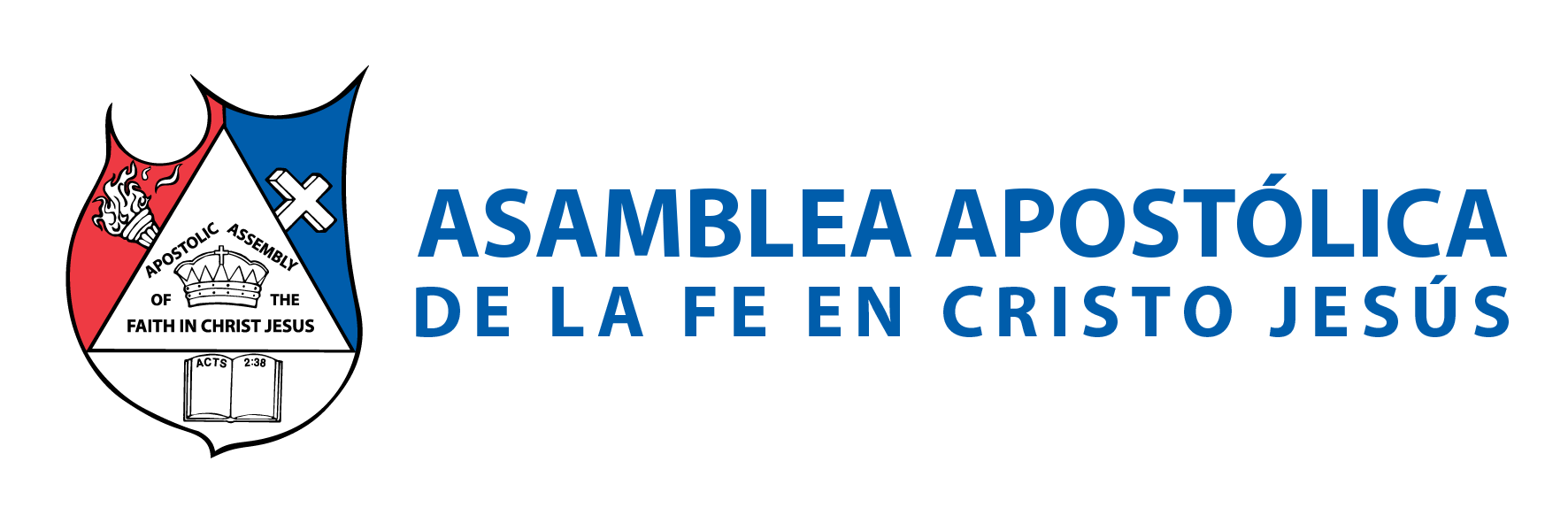 II.- DESARROLLA UNA VIDA DE ORACIÓN PARA CRECER
 
LA ORACIÓN DANDO EL PRIMER LUGAR AL SEÑOR. El salmista David decía Salmos 5:3: 
“Oh Jehová, de mañana oirás mi voz; de mañana me presentaré delante de ti, y esperaré”. 
LA ORACIÓN COMO UN DELEITE. Isaías 56:7: 
“yo los llevaré a mi santo monte, y los recrearé en mi casa de oración”.
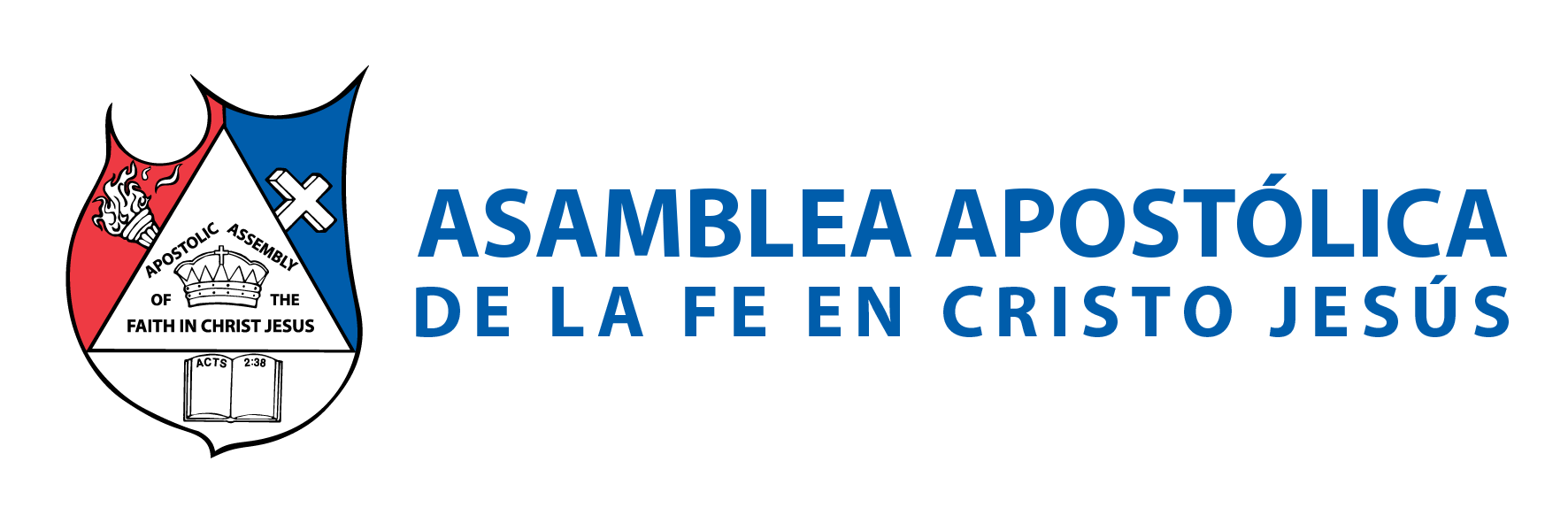 C. LA ORACIÓN COMO UNA RESPUESTA Y COMO UNA REVELACIÓN. Daniel 9:23: 
“Al principio de tus ruegos fue dada la orden, y yo he venido para enseñártela, porque tú eres muy amado”. 
D. LA ORACIÓN CUANDO DESFALLECES. Jonás 2:7: 
“Cuando mi alma desfallecía en mí, me acordé de Jehová, Y mi oración llegó hasta ti en tu santo templo”. 
E. LA ORACIÓN DE FE. Mateo 21:22: 
“Y todo lo que pidiereis en oración, creyendo, lo recibiréis”. 
* El tema de la oración, será ampliado en una lección posterior.
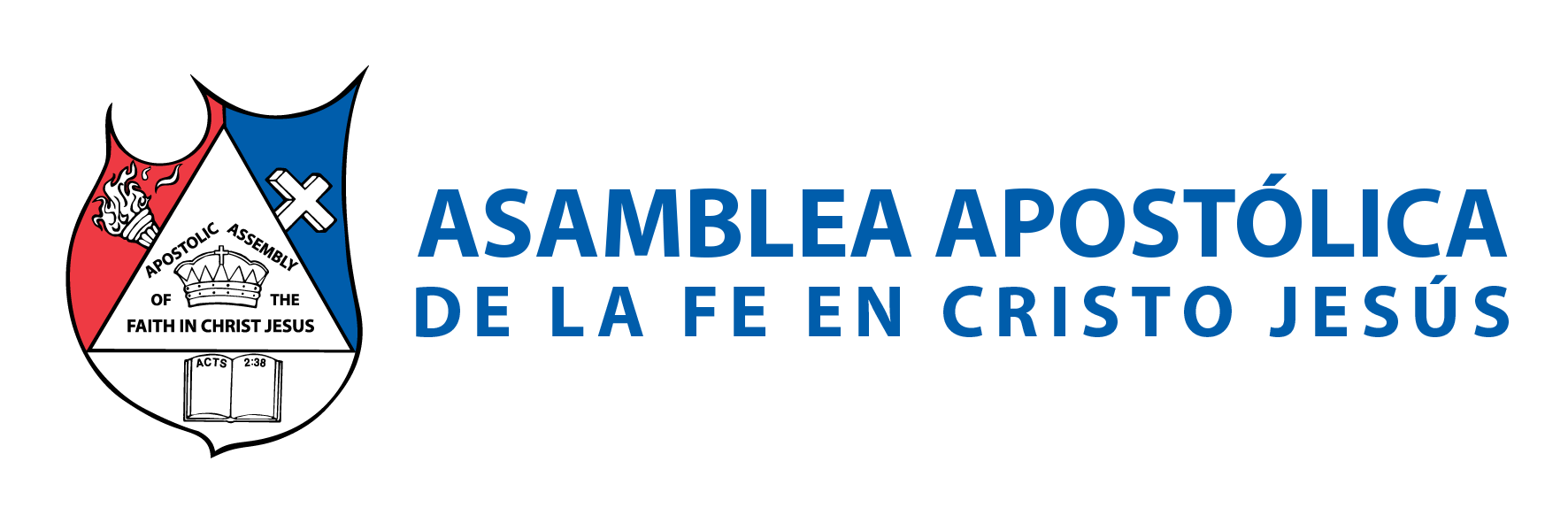 III.- CRECER COMO ADORADOR 
DEBES EMPEZAR UNA VIDA EN DONDE ALABES A DIOS. Deuteronomio 10:21: 
“El es el objeto de tu alabanza, y él es tu Dios, que ha hecho contigo estas cosas grandes y terribles que tus ojos han visto”, 
SI QUIERES HABITAR JUNTO A DIOS. Salmos 22:3: 
“Dios habita en medio de la alabanza de su pueblo”.
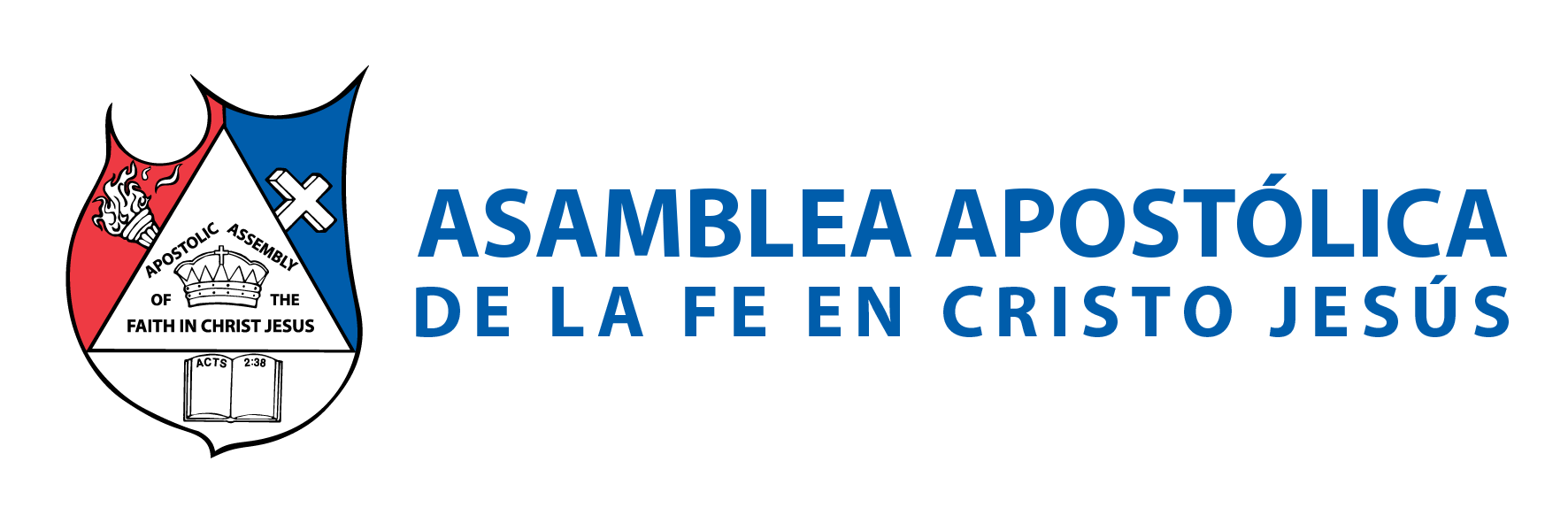 C. CUANDO DEBES ADORAR A DIOS. 
Salmos 34:1 dice: 
“Bendeciré a Jehová en todo 41 tiempo; su alabanza estará de continuo en mi boca”. 

D. CUANDO VAS AL TEMPLO. 
El Salmo 100:4 nos ordena: 
“Entrad por sus puertas con acción de gracias, por sus atrios con alabanza; alabadle, bendecid su nombre”. Debemos venir con un espíritu de alegría, de gozo, de alabanza, de hacer fiesta y celebrar las victorias en Cristo”.
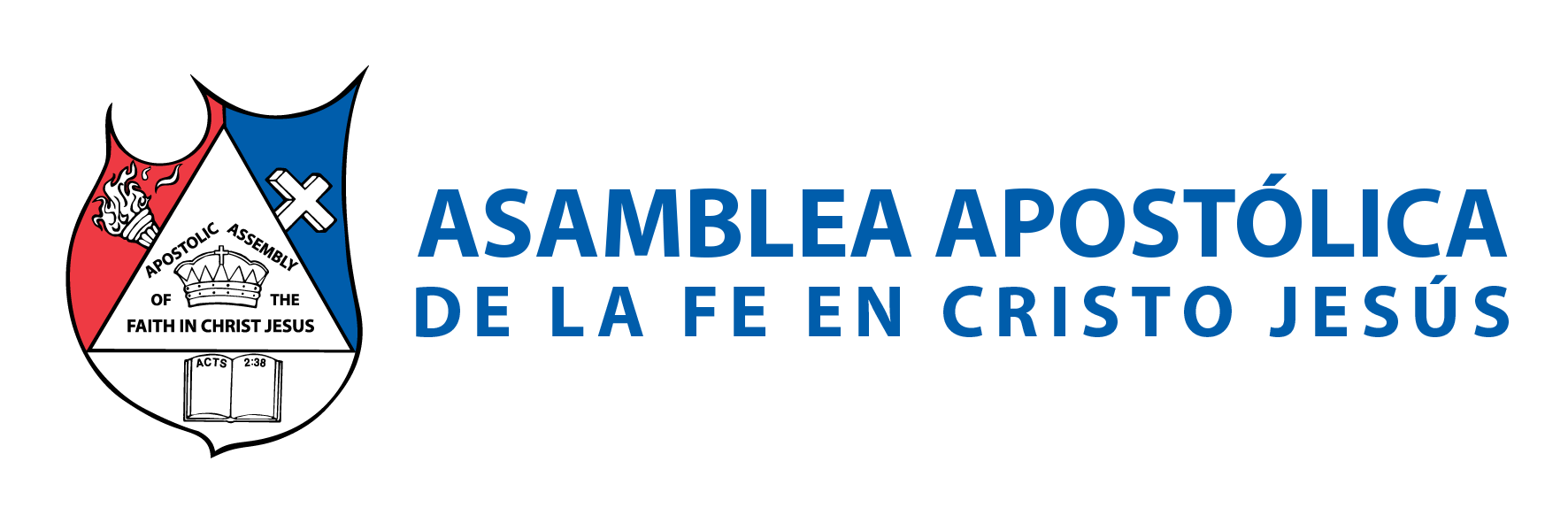 IV. CRECER EN CONGREGARSE 
Hechos 5:42: “Y todos los días, en el templo y por las casas, no cesaban de enseñar y predicar a Jesucristo”. 
Se necesita el calor de la Iglesia y los grupos de 
amistad. Gran parte de nuestro crecimiento estriba en la asistencia al templo y al grupo de amistad. 
Es vital para nuestro buen funcionamiento. Necesitamos nutrirnos con los minerales, las vitaminas, los antioxidantes, proteínas llenas de sustancia que nos hace echar raíces; que nos hacen madurar en Cristo.
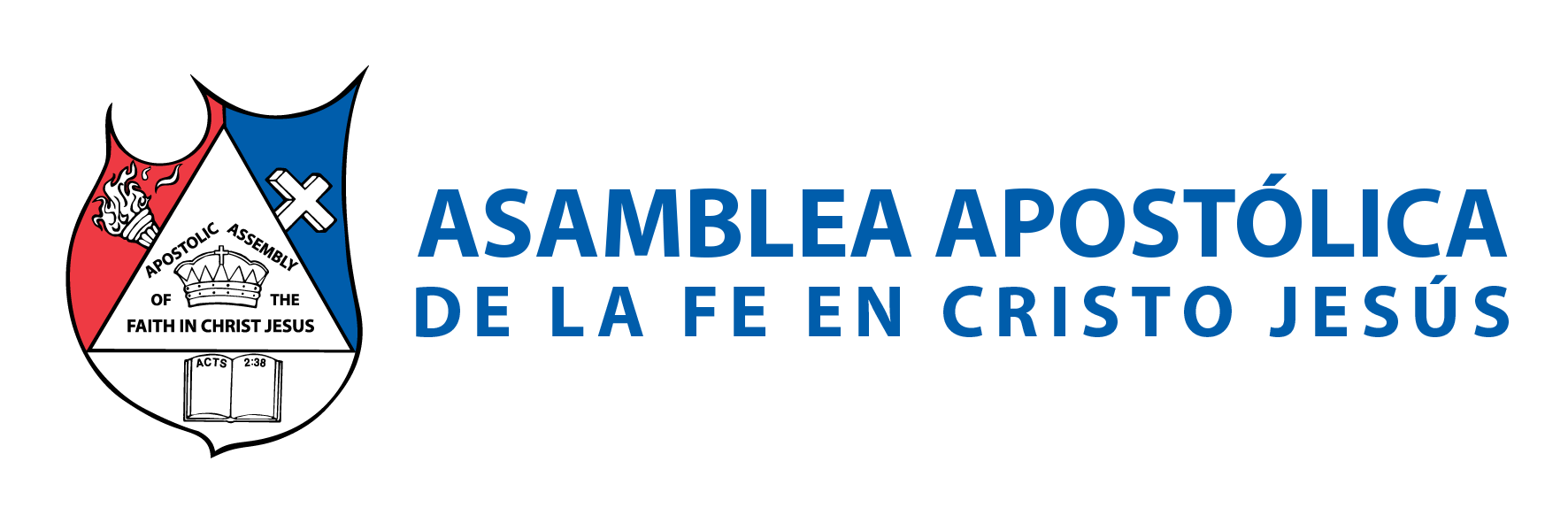 B. Salmos 122.1: 
“Yo me alegré con los que me decían: A la casa de Jehová iremos…”. 
C. Hebreos 10:25: 
“no dejando de congregarnos, como algunos tienen por costumbre, sino exhortándonos; y tanto más, cuanto veis que aquel día se acerca”.
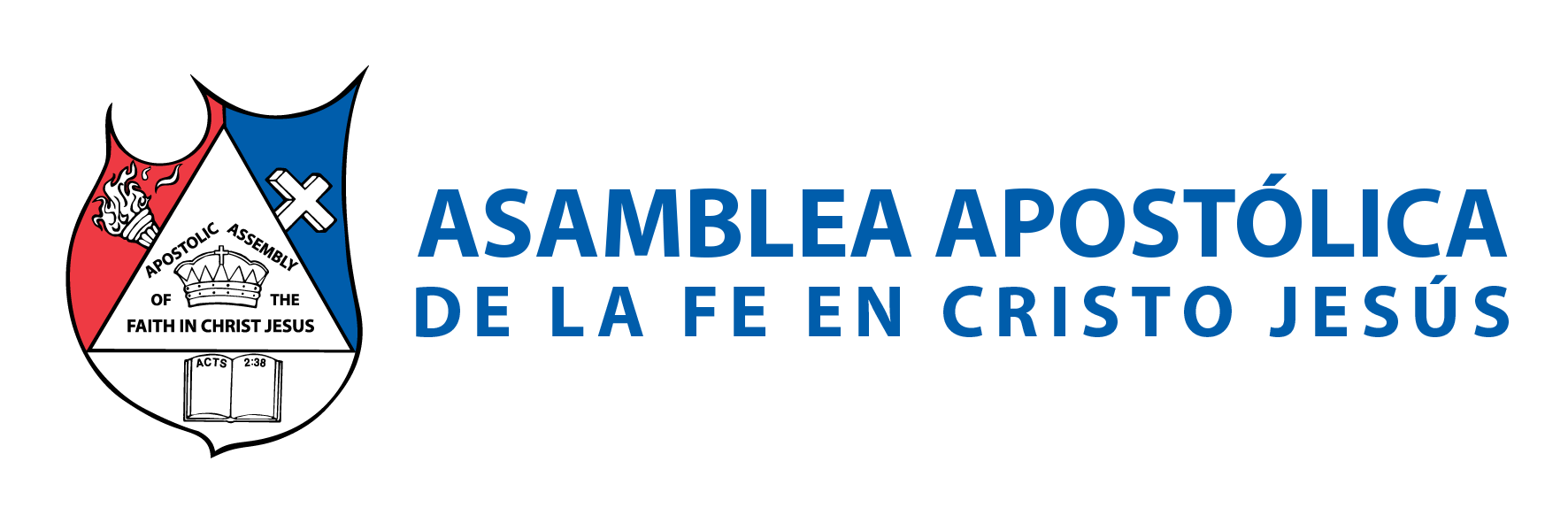 V.- CRECER EN FIDELIDAD EN LA MAYORDOMÍA 
San Mateo 25:21: “Y su señor le dijo: Bien, buen siervo y fiel; sobre poco has sido fiel, sobre mucho te pondré; entra en el gozo de tu señor. 

Hebreos 11:4: “Por la fe Abel ofreció a Dios más excelente sacrificio que Caín, por lo cual alcanzó testimonio de que era justo, dando Dios testimonio de sus ofrendas; y muerto, aún habla por ella”.
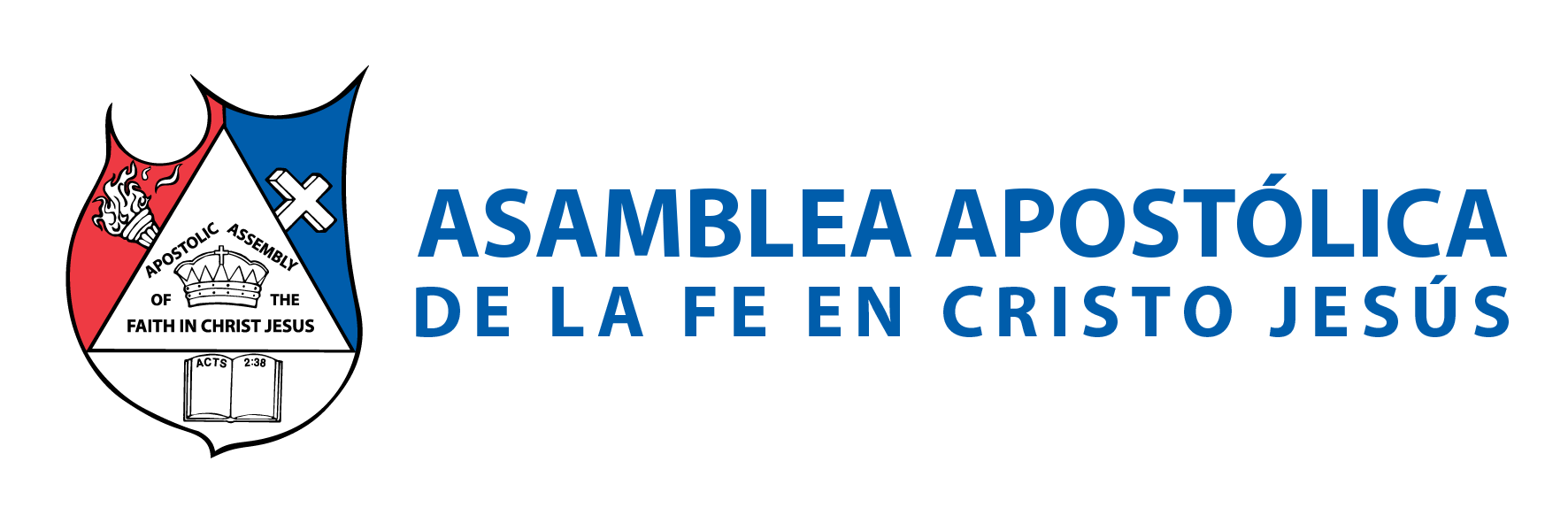 LA OFRENDA DEBE APARTARSE CADA DOMINGO. 
1 Corintios 16:1,2. “En cuanto a la ofrenda para los santos, haced vosotros también de la manera que ordené en las iglesias de Galacia. Cada primer día de la semana cada uno de vosotros ponga aparte algo, según haya prosperado, guardándolo, para que cuando yo llegue no se recojan entonces ofrendas”. 
DEBE TRAERSE AL ALTAR. 
Mateo 5:24: “deja allí tu ofrenda delante del altar, y anda, reconcíliate primero con tu hermano, y entonces ven y presenta tu ofrenda”. 
Génesis 28:22: “Y esta piedra que he puesto por señal, será casa de Dios; y de todo lo que me dieres, el diezmo apartaré para ti”.
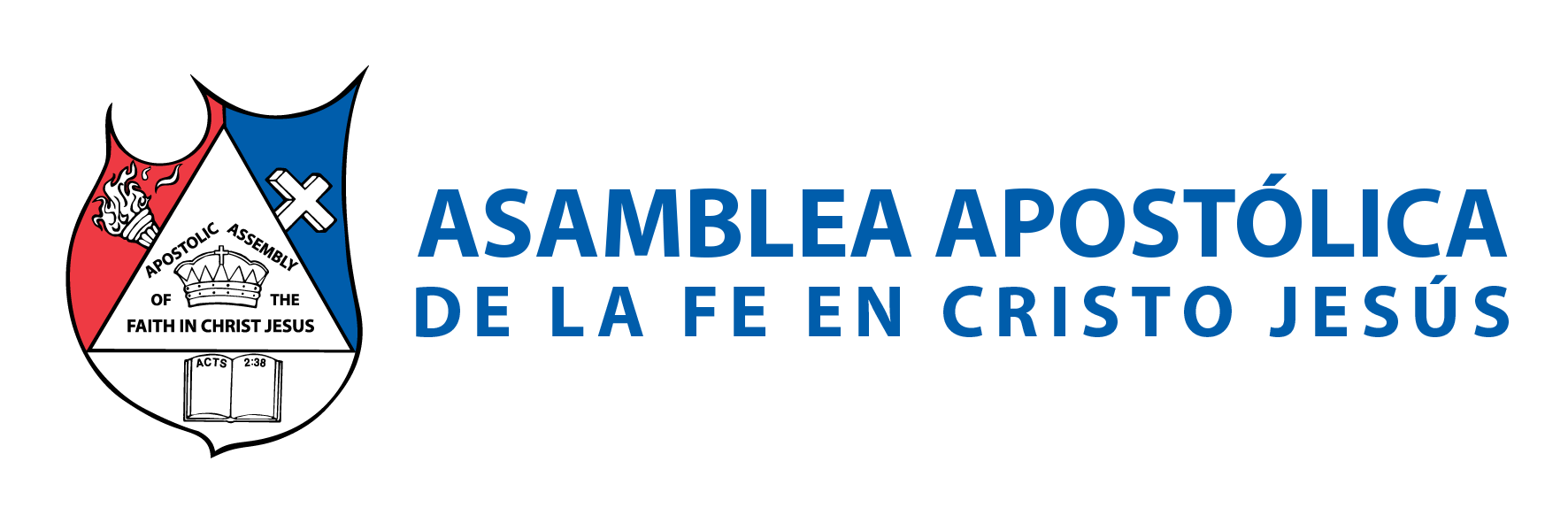 El diezmo y la ofrenda son de Dios, no son nuestras. Malaquías 3:8-10 lo confirma: 
“¿Robará el hombre a Dios? Pues vosotros me habéis robado. Y dijisteis: ¿En qué te hemos robado? En vuestros diezmos y ofrendas. Malditos sois con maldición, porque vosotros, la nación toda, me habéis robado. Traed todos los diezmos al alfolí y haya alimento en mi casa; y probadme ahora en esto, dice Jehová de los ejércitos, si no os abriré las ventanas de los cielos, y derramaré sobre vosotros bendición hasta que sobreabunde”.
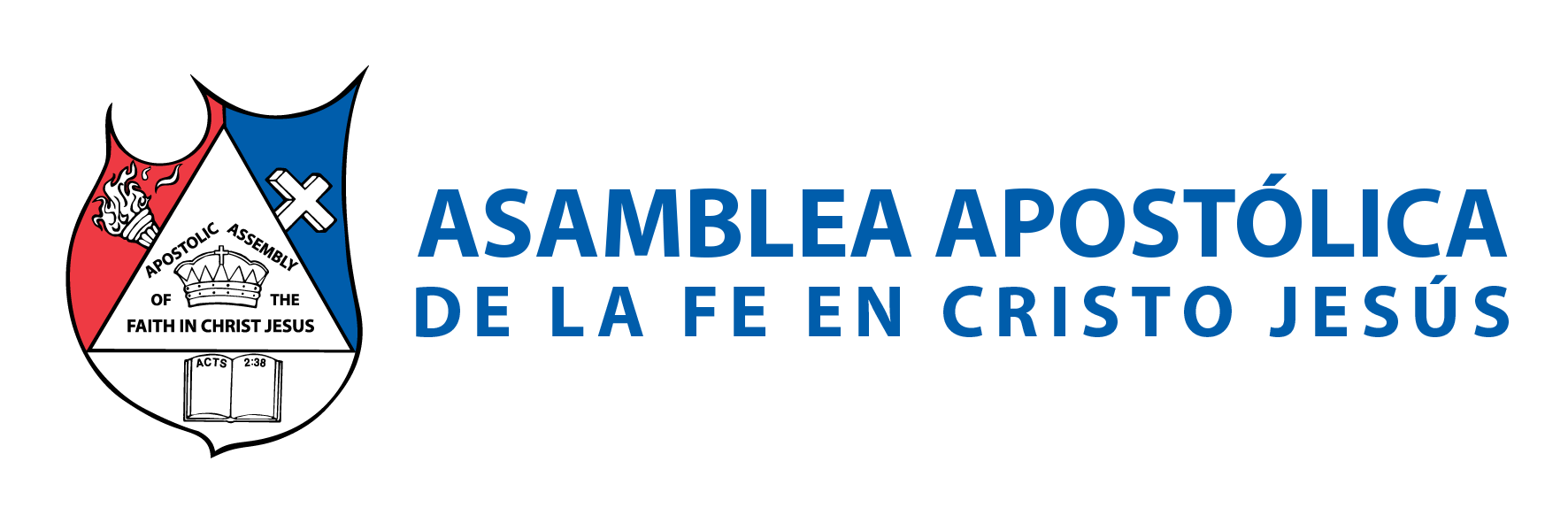 VI.- CRECER EN AUTORIDAD ESPIRITUAL 
Es importante reconocer a nuestras autoridades, judiciales, militares, civiles y claro; también las espirituales. Romanos 13:1 afirma: “Sométase toda persona a las autoridades superiores; porque no hay autoridad sino de parte de Dios, y las que hay, por Dios han sido establecidas”. 

Tito 3:1: comenta: “Recuérdales que se sujeten a los gobernantes y autoridades, que obedezcan, que estén dispuestos a toda buena obra”.
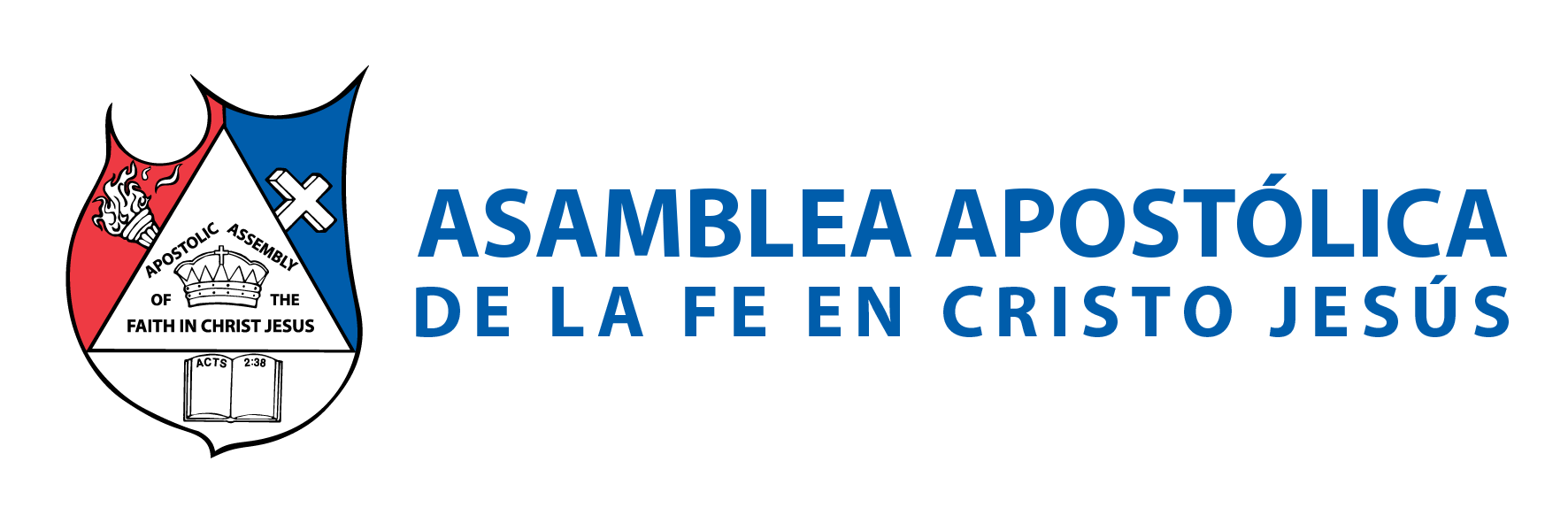 La autoridad principal de la Iglesia es el pastor. El es el representante de Dios ante el pueblo. 
Hechos 6:4: 
“Y nosotros persistiremos en la oración y en el ministerio de la palabra”. 
El cuida del rebaño para llevarnos al redil.
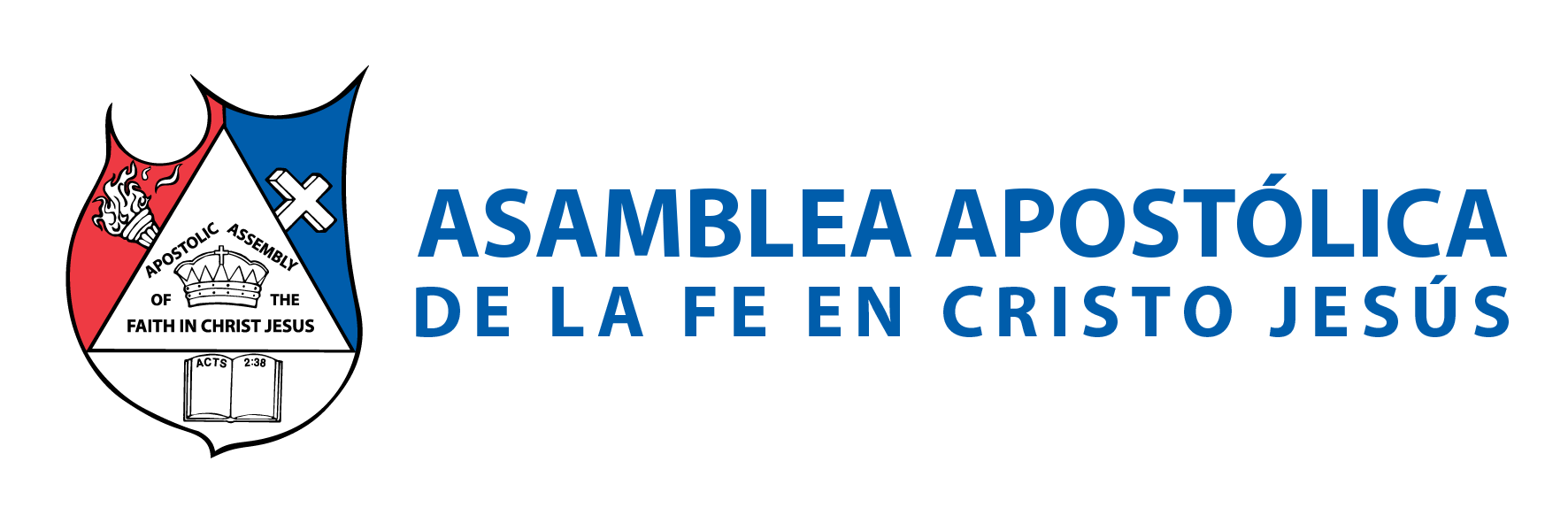 VII.- DE LA LEALTAD 
Es necesario decir, que como cristiano uno debe lealtad a 3 cosas: 
A DIOS. Pues Él en su grande misericordia, nos amó. Romanos 5:8: “Mas Dios muestra su amor para con nosotros, en que siendo aún pecadores, Cristo murió por nosotros”. 
A LA IGLESIA. Efesios 1:22: “Pues en ella fuimos recibidos cuando veníamos con frustración, con odio y rencor, cuando nuestras fuerzas desfallecían; las puertas de la Iglesia se abrieron y empezó una vida nueva. “y sometió todas las cosas bajo sus pies, y lo dio por cabeza sobre todas las cosas a la IGLESIA”.
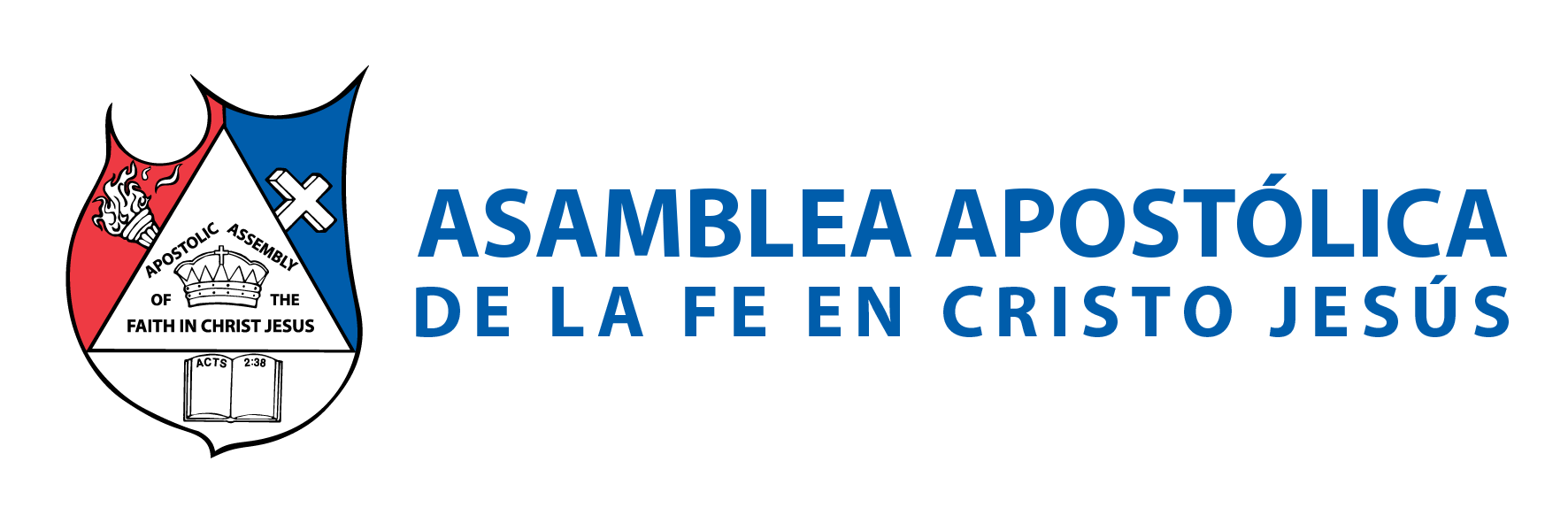 C. AL PASTOR. 
Es la autoridad que Dios puso en la iglesia local. Hebreos 13:17: 
“Obedeced a vuestros pastores, y sujetaos a ellos; porque ellos velan por vuestras almas, como quienes han de dar cuenta; para que lo hagan con alegría, y no quejándose, porque esto no os es provechoso”.
CONCLUSIÓN 
Quizás usted creía que solo es bautizase, y ya. Pues no. Hay mucho que hacer, que aprender, que enseñar, que crecer, que madurar y multiplicarse. Debes aprender a ser un buen discípulo. Debes ayudar a otros a cruzar por el mismo camino. Debes ser un guerrero victorioso, uno que no se regresa: 
“El que piense estar firme, mire que no caiga”. 1 Corintios 10:12. 

Además, debe: “tomad toda la armadura de Dios, para que podáis resistir en el día malo, y habiendo acabado todo, estar firmes”. Efesios 6:13.